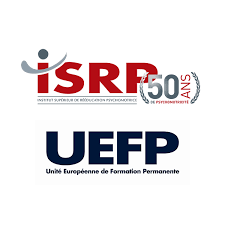 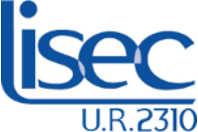 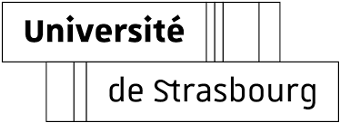 Interventions of Psychomotor therapist in the accompaniment of children and adults with autism
Nicolas Raynal – PhD Student in Educational Sciences – Strasbourg University – ED519 – LISEC U.R. 2310
Trainer at the Higher Institute of Psychomotor Rehabilitation - ISRP
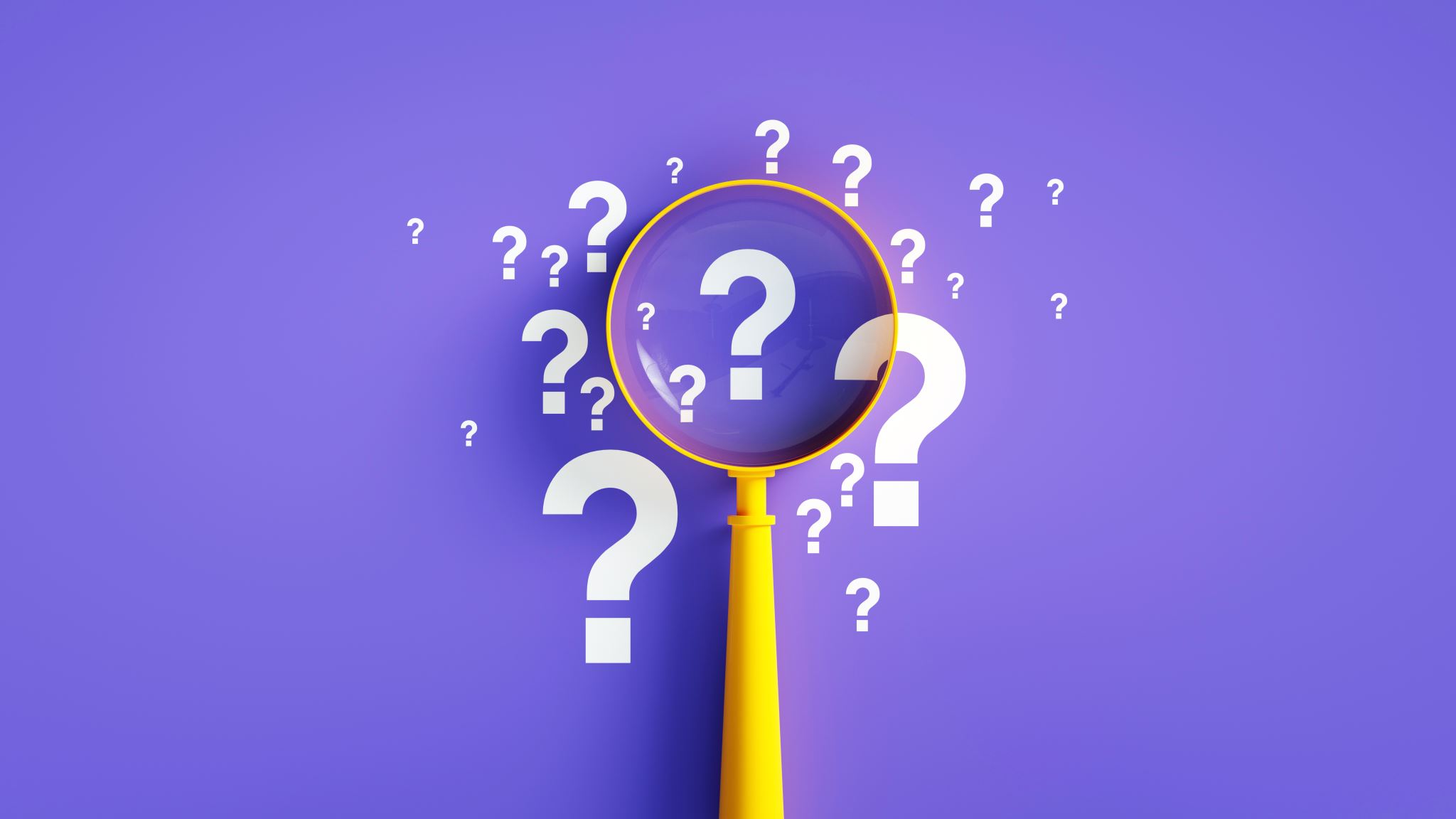 Psychomotricity ?Psychomotor Therapist ?
ABOUT THE PROFESSION
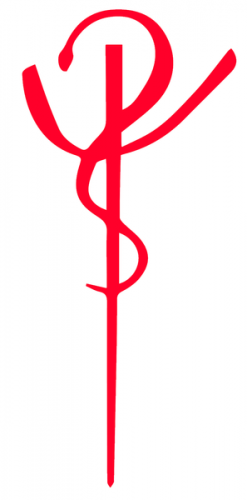 14807 professionals in France
92% of women
30% in private practice
23% in public hospital
47% in medico-social structure
Average age  : 37,2 y.o.
Density : 21,83 for 100 000 inhab.

Data on the 1st January 2023 - Research, Studies, Evaluation and Statistics Directorate
Refines observations in the areas of interactions, communication and child interests and thus participates in the diagnostic formulation (Perrin & Laranjeira, 2009; Perrin 2007)

 Important for the development of a comprehensive, coherent and individualized project with the proximal zone of child development

 Exploration and analysis of the neuro-psycho-sensori-motor development of the child in interaction with the physical (objects, space) and social environment

Quantitative, normative and developmental evaluation (tests, scales and questionnaires (developmental level/ standard deviation of recommended tools, HAS 2018)

Semi-structured qualitative evaluation (clinical observation with material in play situation)

Formal evaluation (free time, spontaneous play, creativity and spontaneous interests of the child)
BASICS-Psychomotor Assessment
Psychomotor care in connection with the child’s global and individualized project and all stakeholders with the child with  ASD

A positive, dynamic and creative approach based on the child’s abilities and emergence, taking into account his needs, difficulties and environment

A structured approach based on assessment, knowledge of neuro-psycho-sensori-motor development and synergy of all psychomotor and developmental functions.

Play, pleasure, discovery, sensory, emotional and relational experimentation are at the heart of the psychomotor approach
BASICS-Interventions
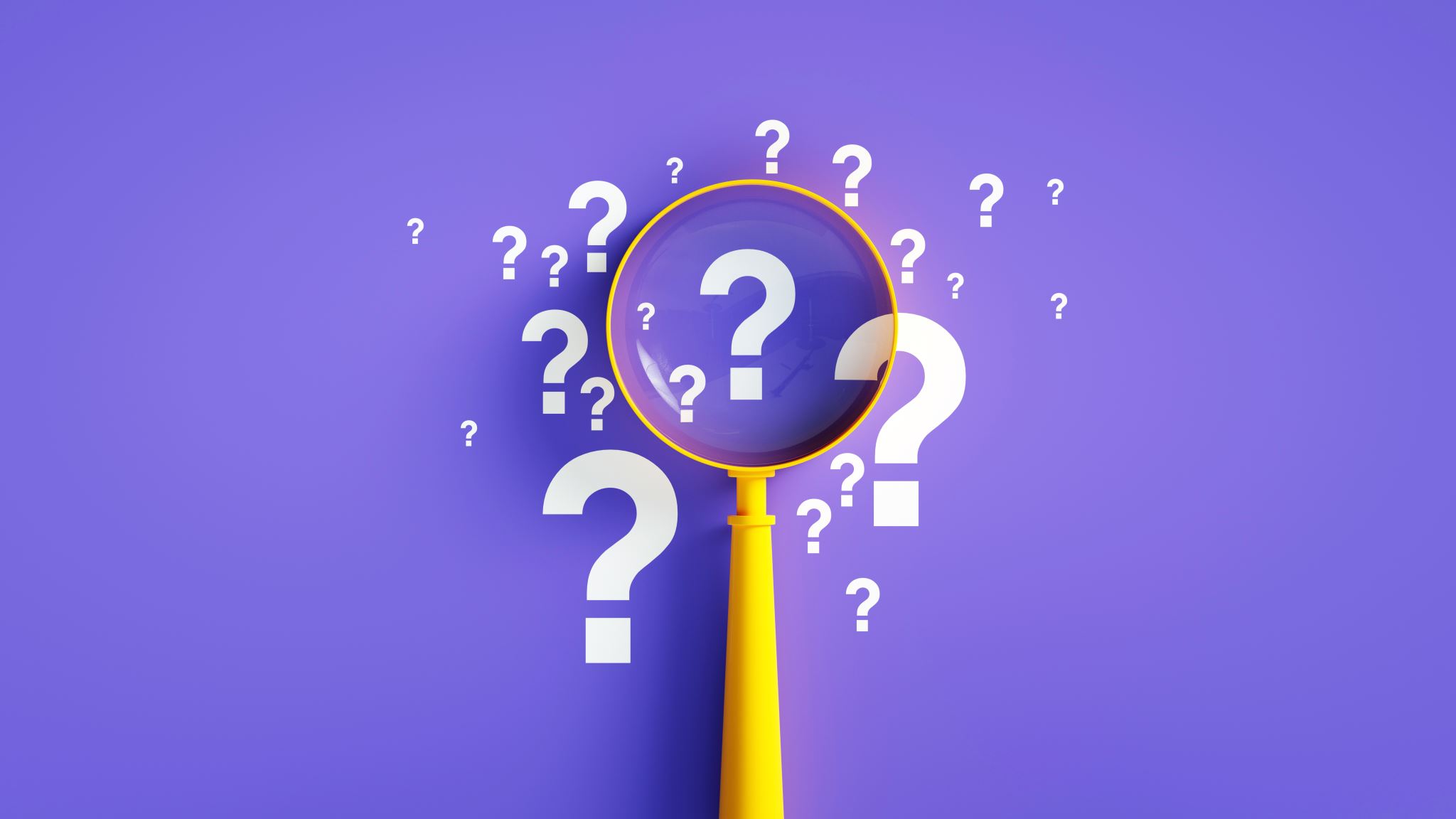 Why a psychomotor therapist for ASD children and adults ?
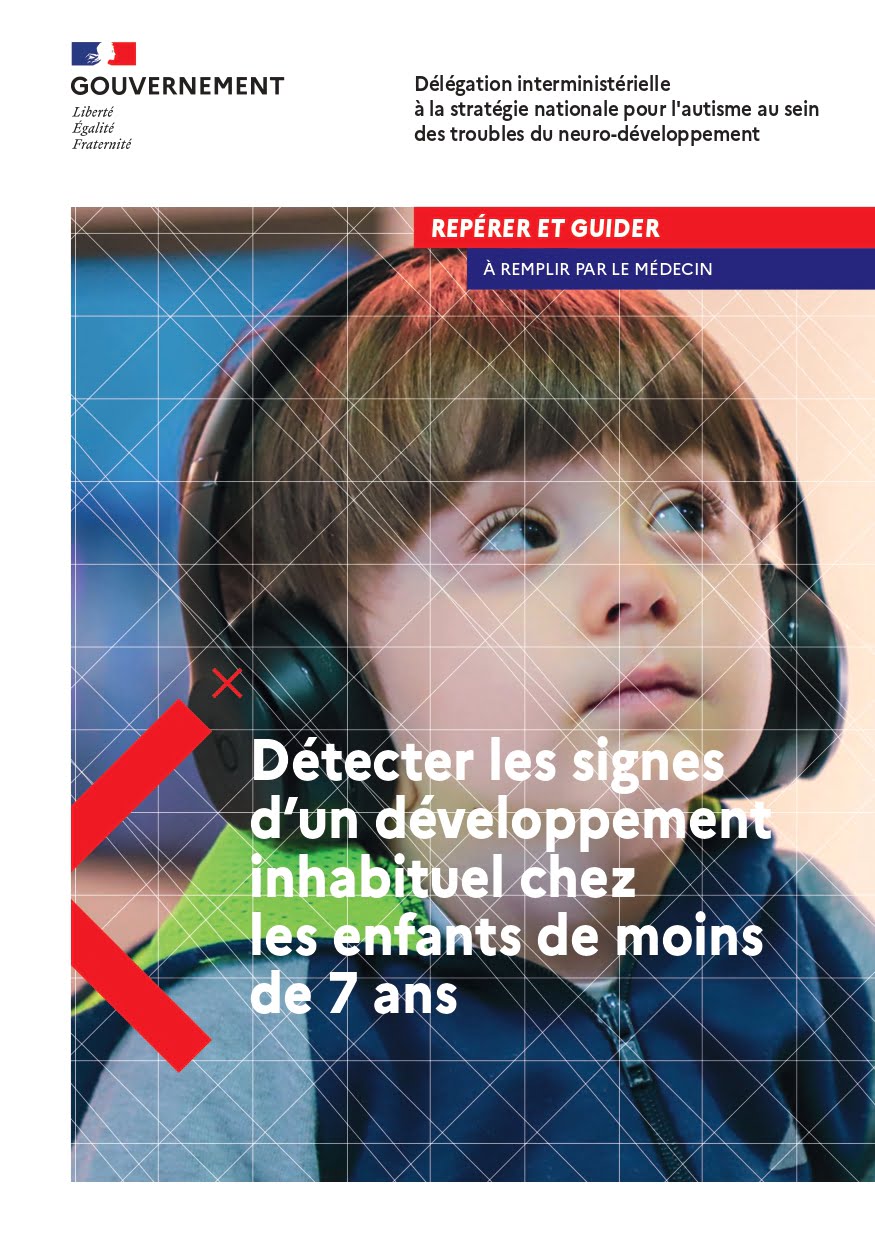 Motor Dimension
Prevalence of motor disorders in 79% of ASD children (Green and al., 2009)
General and significant motor deficit in ASD compared to children of the same age (Whyatt and Craig, 2012)
Frequent motor particularity (Kaur and al., 2018)
Correlation between motor impairment in ASD and language, social skills and I.Q. deficits (Fulceri et al., 2
Children with ASD at 86% risk of motor impairment (Bhat, 2020)
Motor Impairments in Children with Autism Spectrum Disorder: A Systematic Review and Meta-analysis (Kangarani Farahani et al., 2023)
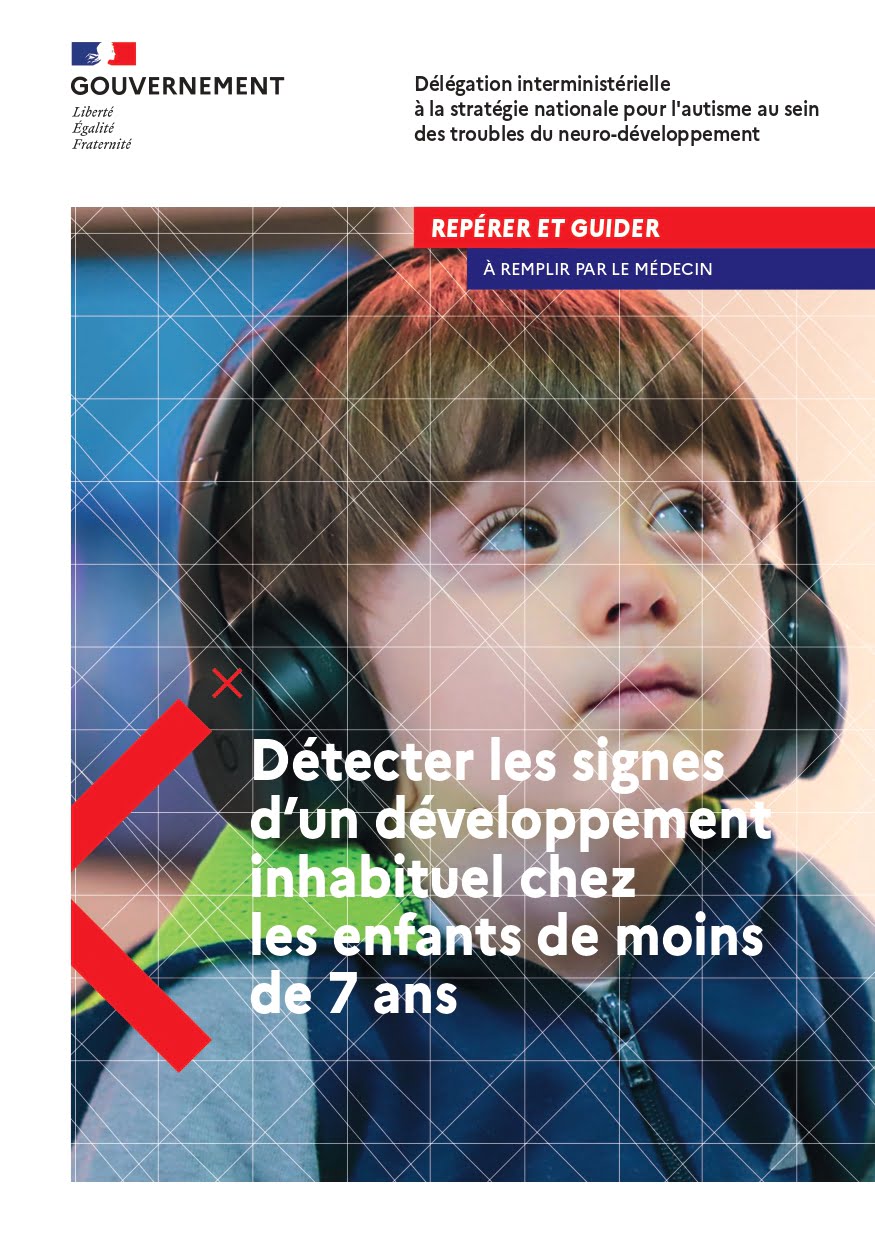 Sensory Dimension
Mary Temple Grandin

Extreme sensory modulation behaviors in toddlers with autism spectrum disorders (Ben-Sasson and al., 2007).

prevalence estimates varying from 69% to 95% (Hazen and al. 2014)

Different Sensory Subtypes in children with ASD (Ausdereau and al. 2014)
Sensory processing in autism spectrum disorders. Stanciu and Delvenne, 2016
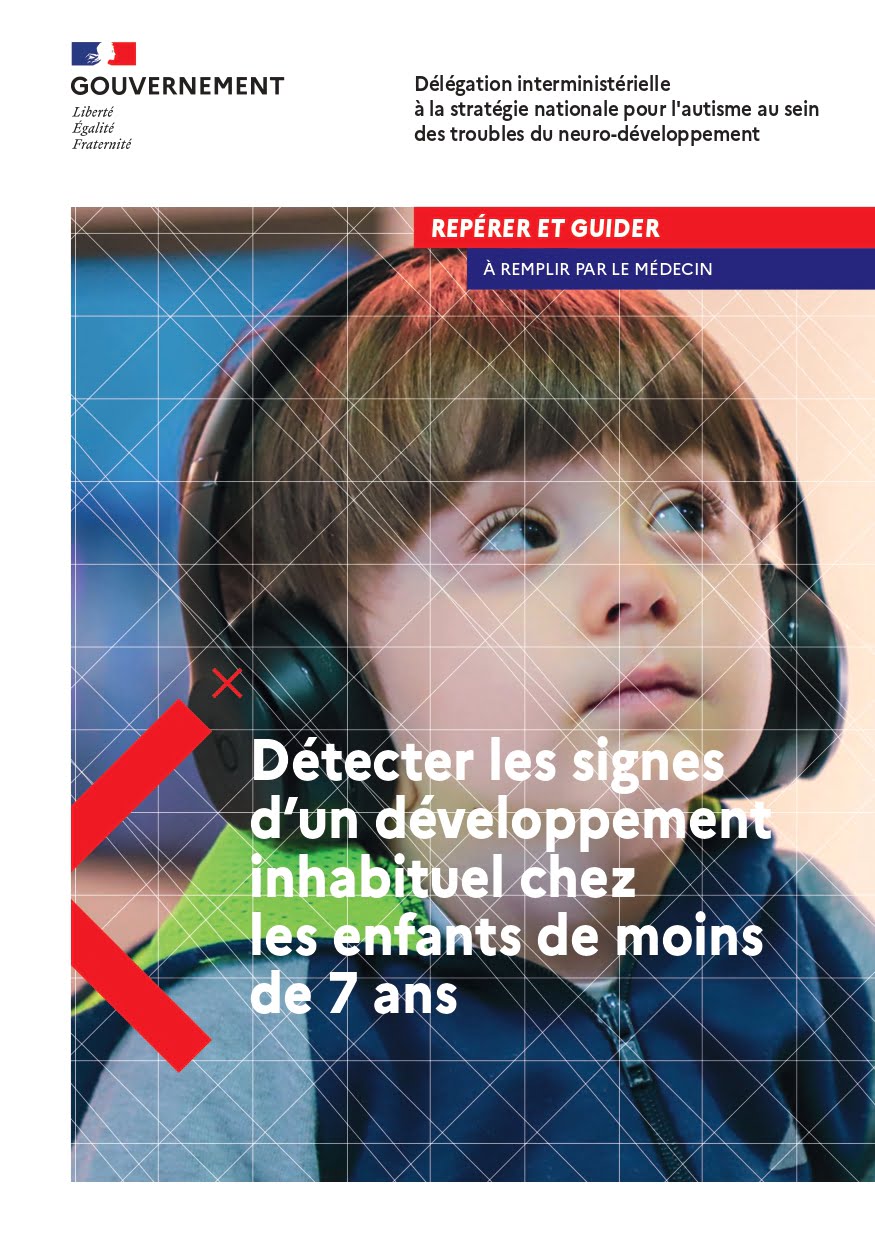 But also…
Emotional regulation and anxiousness

Cognitive disorders

Parental accompaniment

Learning disorders
What do we do ? Specific tools
For sensory dimension
Ayres method
Schoen and al. (2019) A systematic review of ayres sensory integration intervention for children with autism
Gorgy and D’Ignazio (2022) Concretely what to do? Design sensory programs for autistic people. Tom Pousse.
Sensory Integration Therapy
Kashefimehr, Kayihan, and Huri (2018)The Effect of Sensory Integration Therapy on Occupational Performance in Children With Autism
Scale of sensory-psychomotor peculiarities in autism (Le Menn Tripi and al., 2020)
For motor dimension - DCD
CO-OP (Cognitive Orientation to Daily Occupation Performance)
Madieu and Ruiz (2019). Rehabilitation of DCD associated with ASD. Autism and psychomotricity
D’Ignazio and Martin (2019). An adaptation of the CO-OP method in psychomotricity. Évolutions Psychomotrices.
Motor Imagery
Wilson, Thomas, Maruff (2002) Motor imagery training ameliorates motor clumsiness in children. Journal of Child Neurology,
Puyjarinet (2016). Motor imaging in the rehabilitation of dysgraphy: from theory to the organization of therapeutic practice. Les entretiens de Psychomotricité Toulouse : Europa Digital & Publishing
Neuromotor task training - NTT
Schoemaker, Smits-Engelmans, Sugden & Chambers (2005) Neuromotor task training: a new approach to treat children with DCD
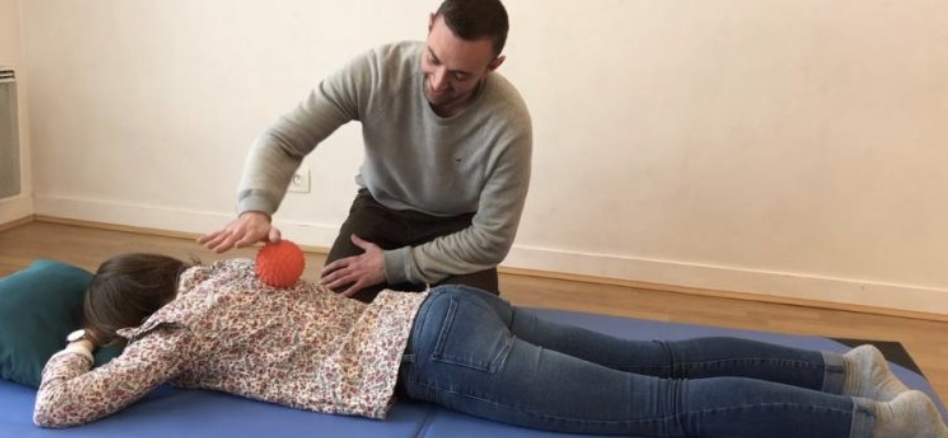 More largely, psychomotor interventions for ASD
Reinforcement of motor skills, support for interaction with others and learning (pointing, holding eyes, imitation, joint attention, non-verbal communication...)
broadening of interests to reduce restricted behaviours and enrich the motor and perceptual repertoire
improve discrimination of emotions
consideration of sensory characteristics (protective measures, habituation, sensory arrangements...)
decrease anxiety by body approach
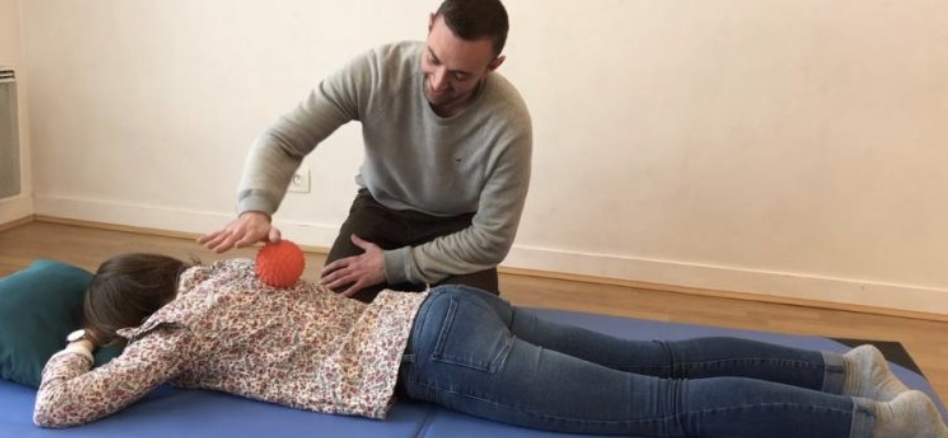 More largely, psychomotor interventions beyond ASD
Support psychomotor development
improve the integration of the body schema and body consciousness
 obsess and accompany lateralization process
strengthen organization in space (action space, visuoperceptive and visuoconstructive space
strengthen the temporal and rhythmic organization
promote the maintenance of attention
support the management of emotions & relaxation methods
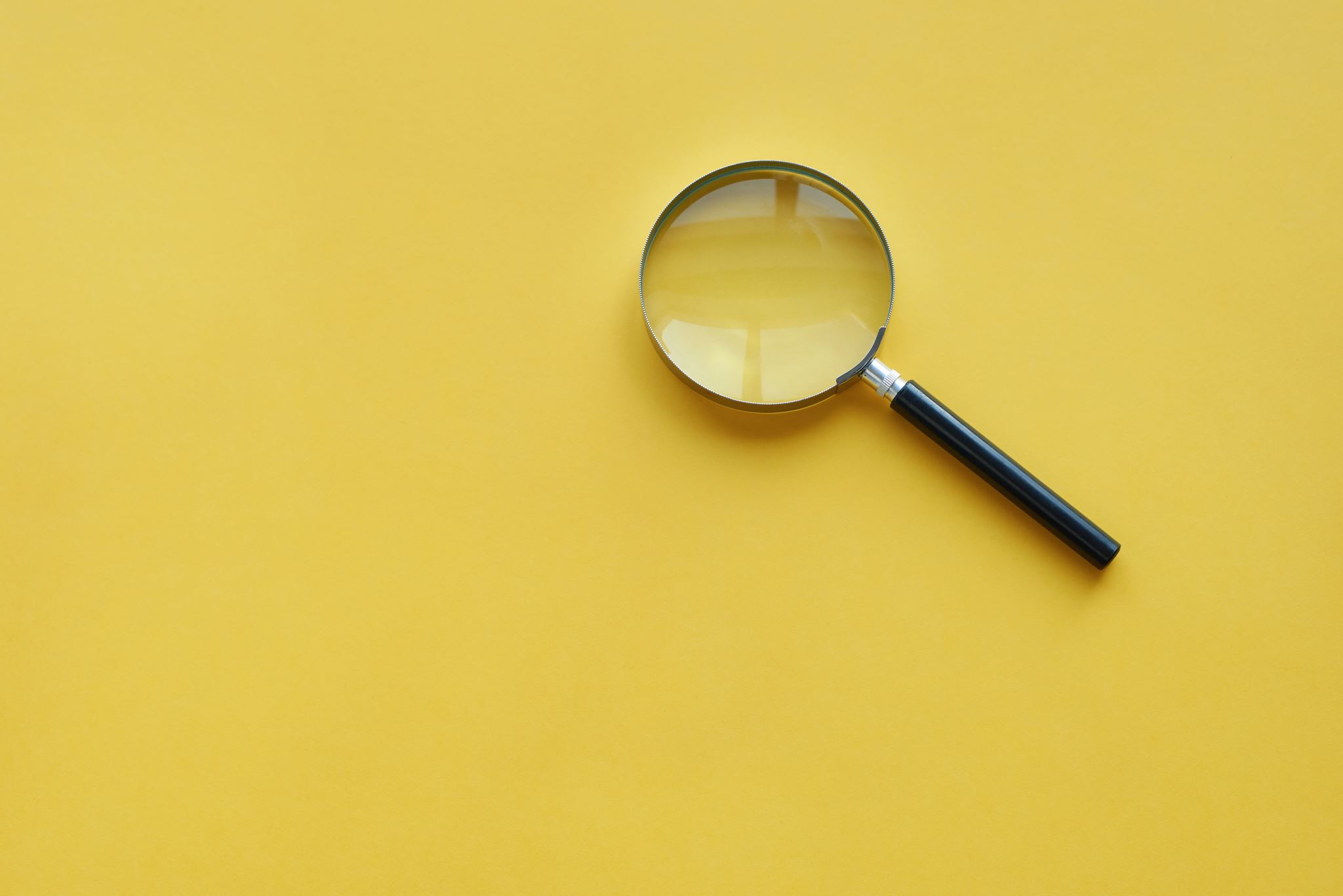 To conclude…
A professionnal who is naturally involved in Behavioral approach and other recommanded interventions, method or program

Complementarity

use standardized methods and at the same time offer highly individualized responses, particularly on motor and sensory dimension
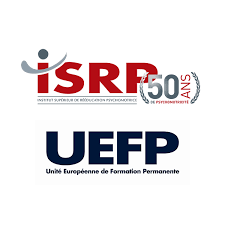 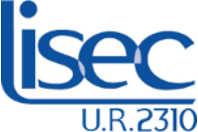 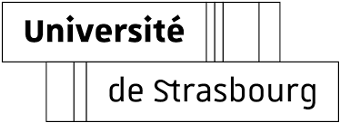 Thank you for your attention
Nicolas Raynal – PhD Student in Educational Sciences – Strasbourg University – ED519 – LISEC U.R. 2310
Trainer at the Higher Institute of Psychomotor Rehabilitation - ISRP